Sophie Chester-Glyn and Deian Glyn
“Learning to let go whilst keeping control”.
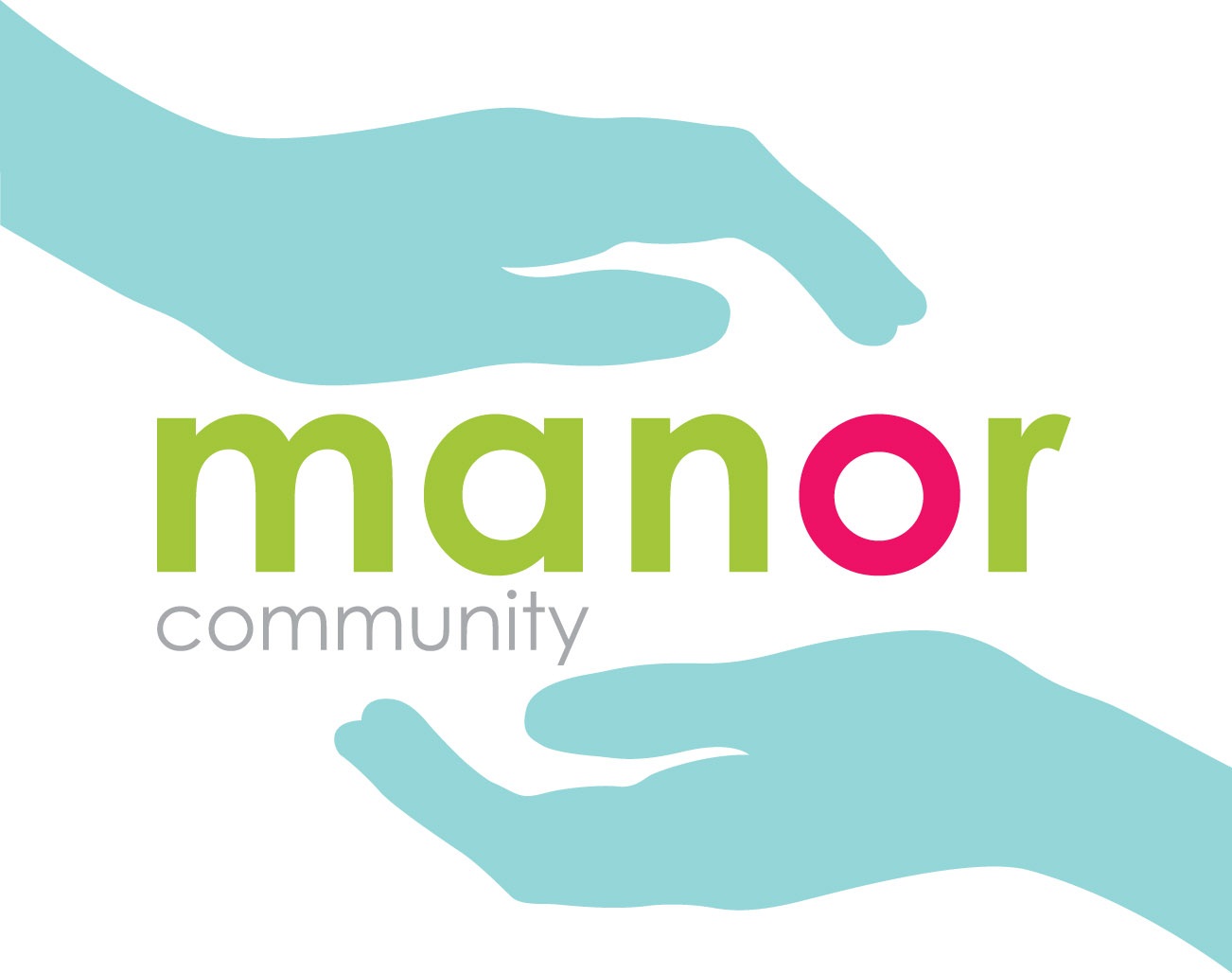 [Speaker Notes: Deian Quick intro – not trying to teach how to suck eggs]
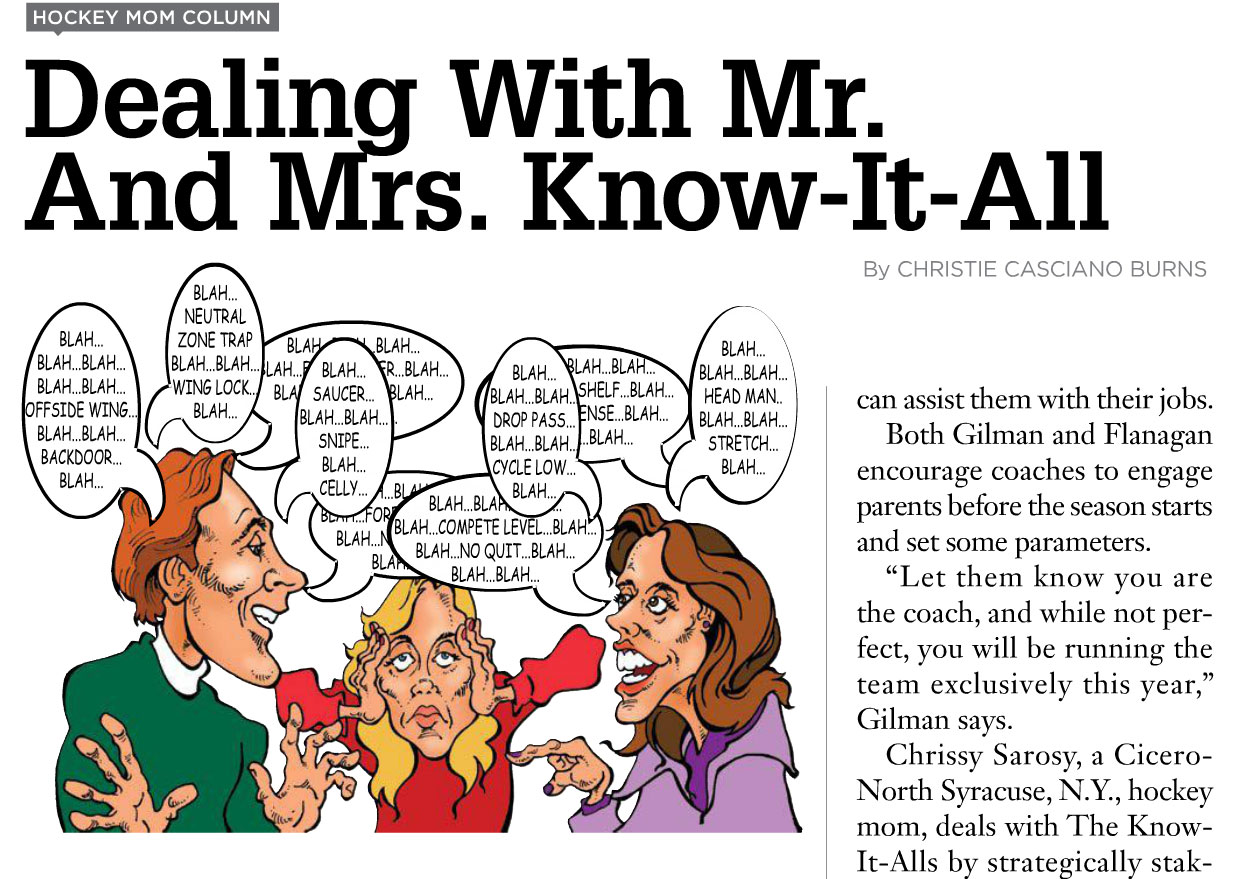 Where is everyone?
Our Journey
The Why
The How
The Benefits
The Challenges
Who we are
Interactive poll:
Please type this into your phone browser:
pollev.com/manor305
Our Journey
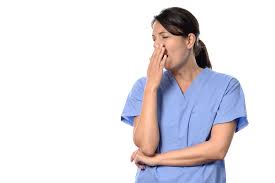 Our Journey
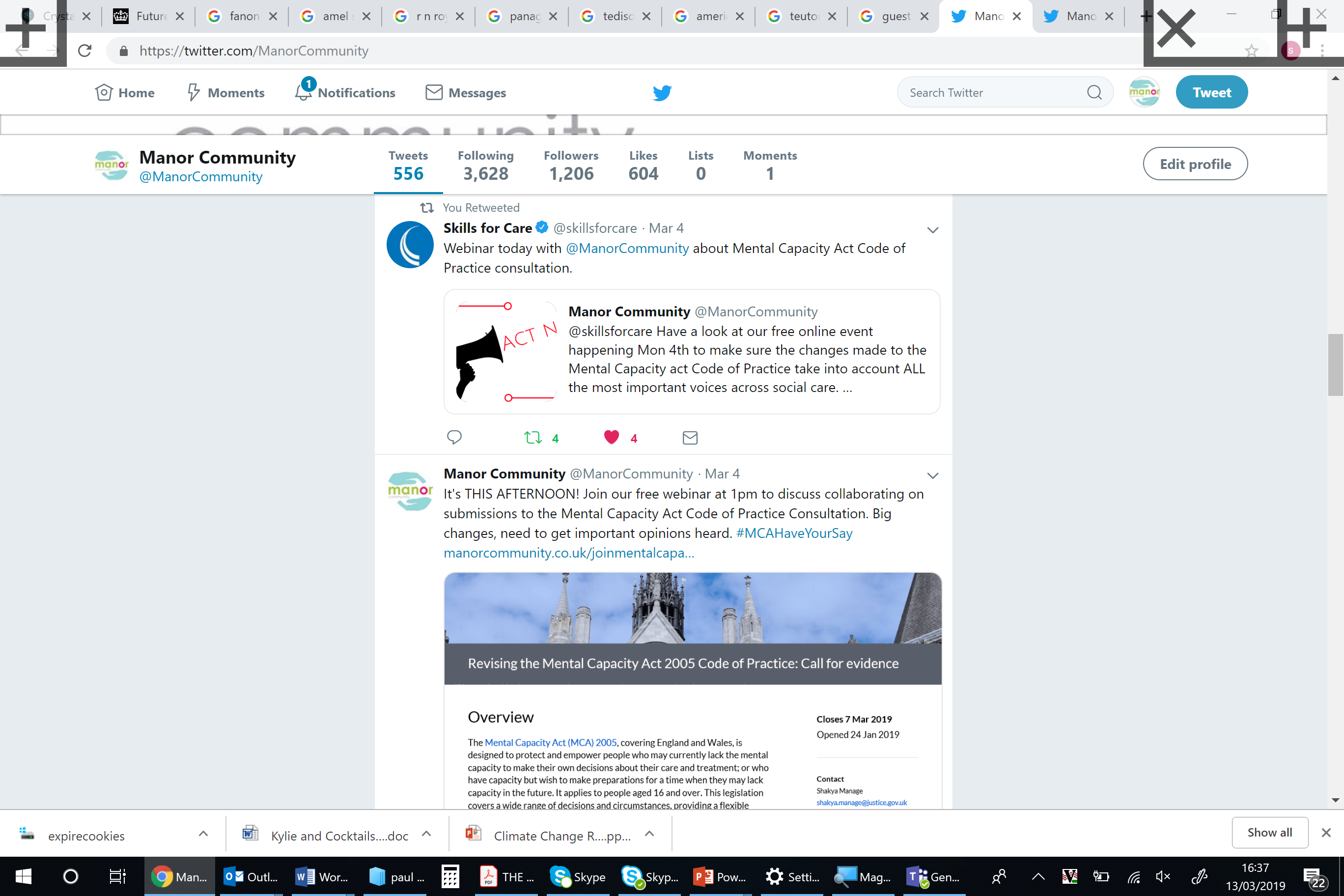 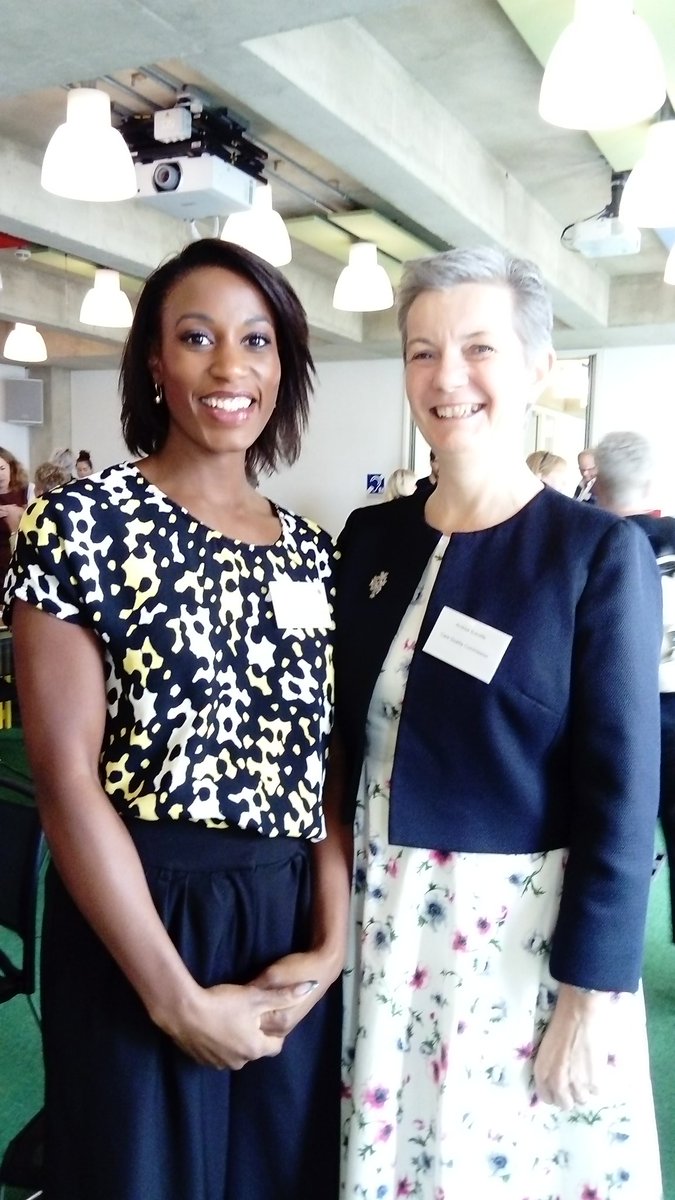 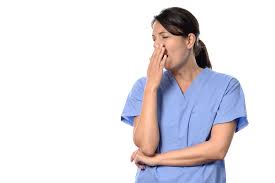 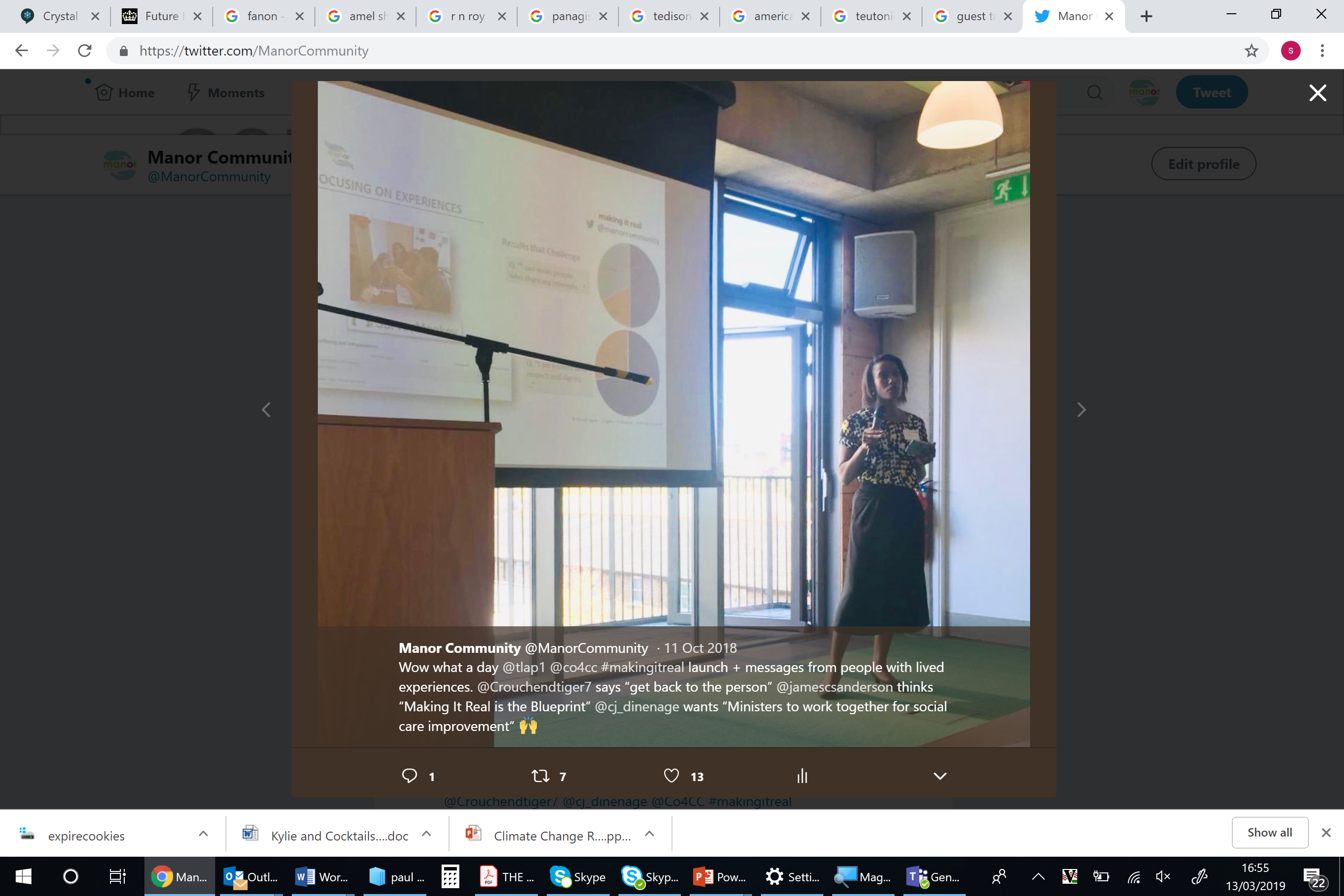 Why the need to let go?
Sustainability
Little or no time to plan
Lack of financial oversight 
Lack of structure and process
Bogged down in the day to day
Manor Community?
Wanted opportunities to support, retain and promote
CONSTANTLY ON-CALL
The How
Clarity of goals 
Setting budgets and forecasts
Advice – coaching
Implementing processes and protocols
Picture of what roles at what stage
Learning from others
The Benefits
Empowering staff
Time to plan
Time to talk  - building knowledge
Financial
Objectivity
Summer Interns
Apprentices
UWE
Postgrad Interns
UWE
Consultancy Project
Local Training  Companies
Summer Interns
Blog
Recruitment ads
Apprentices
Teams
WDIF
UWE
Postgrad Interns
Intranet site
Team collab Microsoft Teams
UWE
Consultancy Project
Values-base strategy
Local Training  Companies
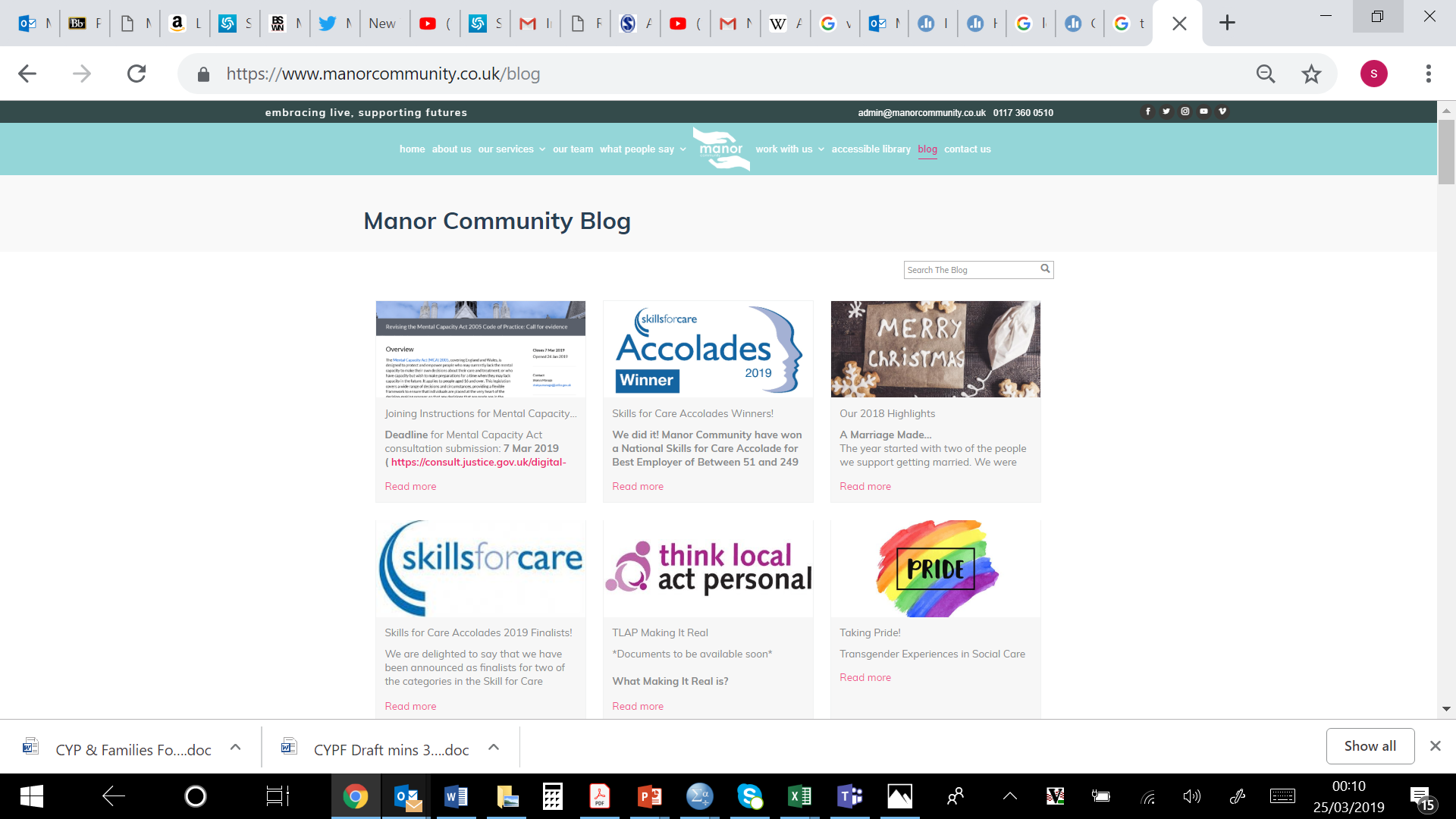 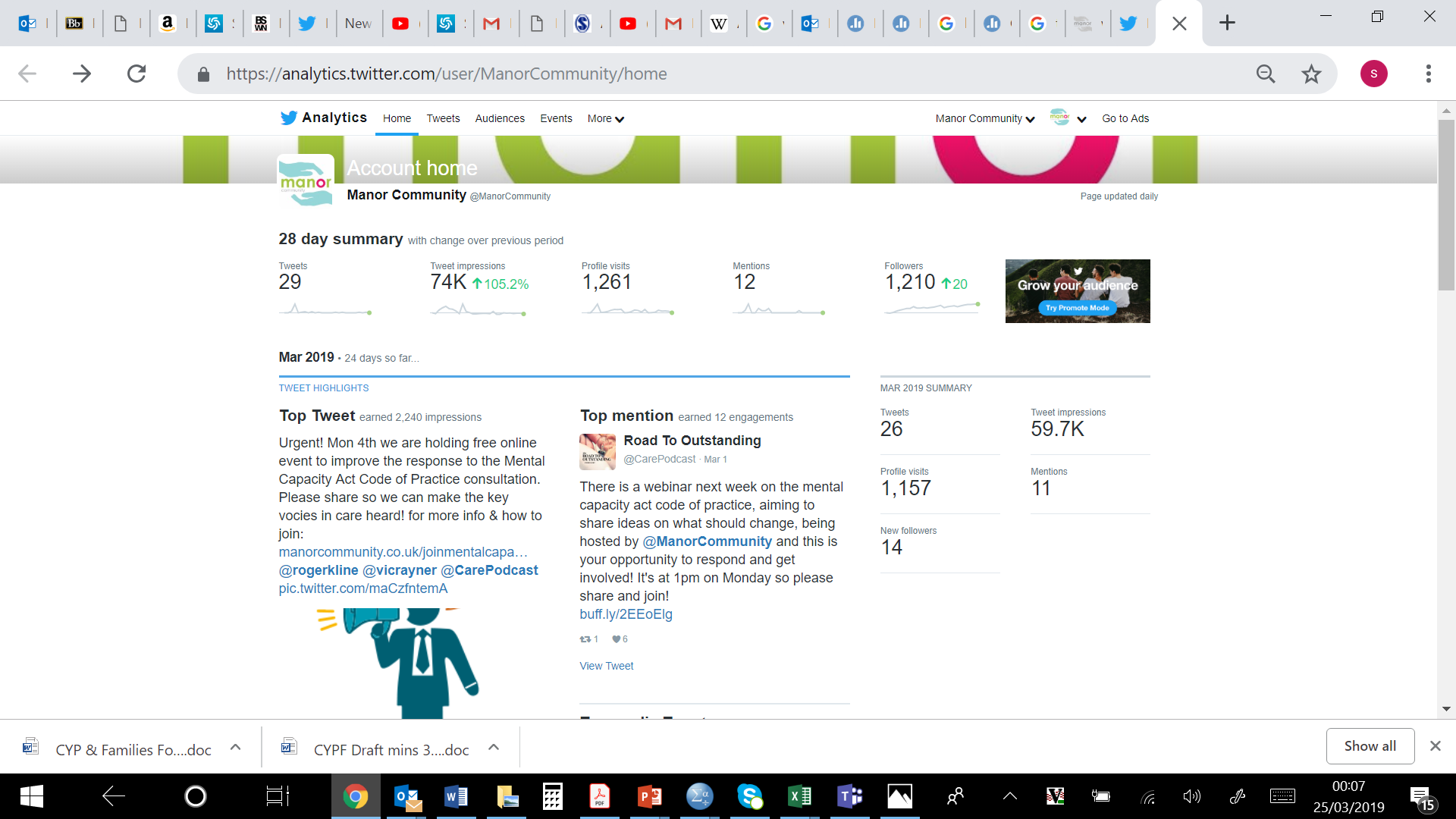 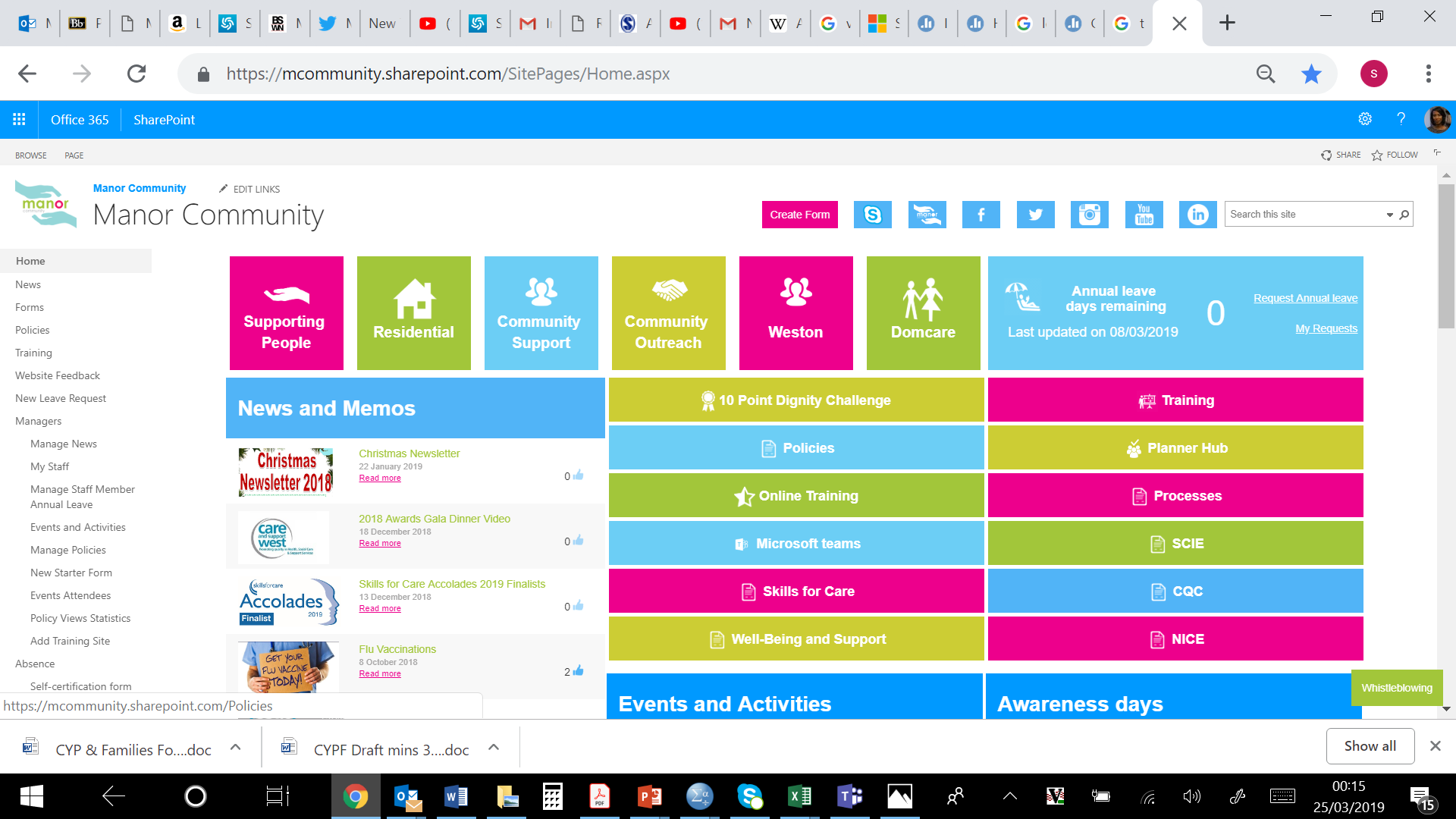 Workforce Development Innovation Fund
MS Teams
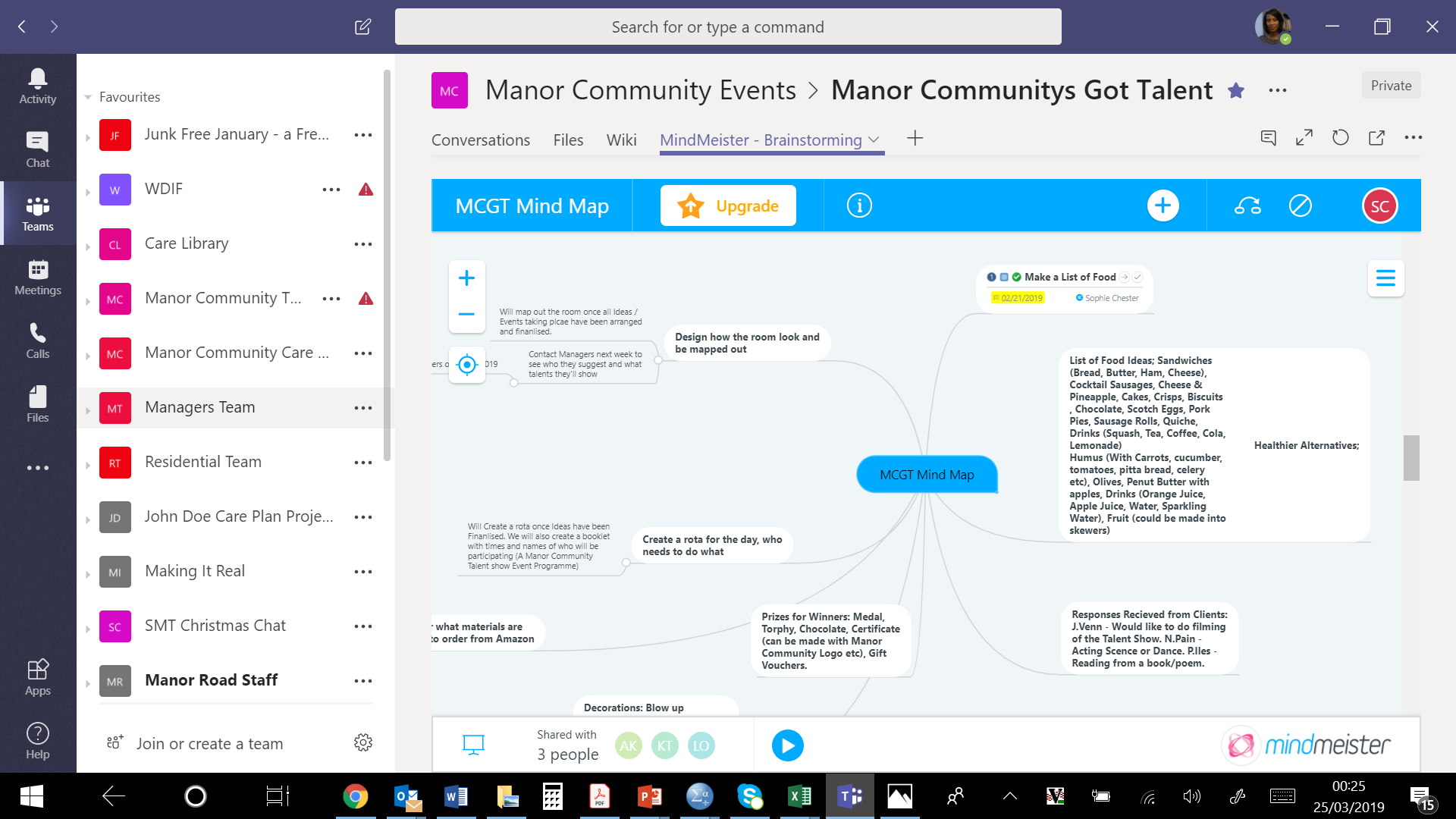 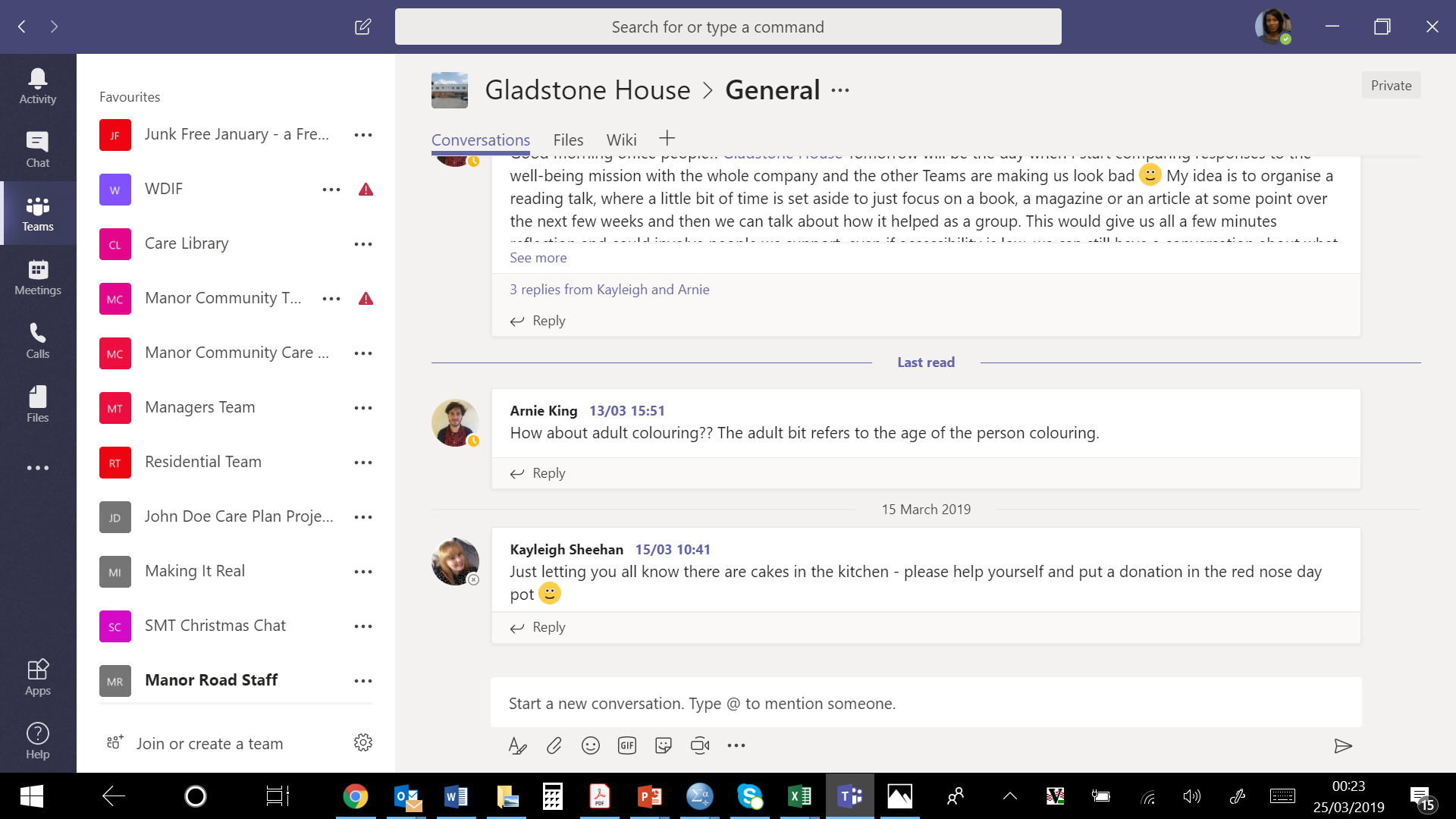 Planner
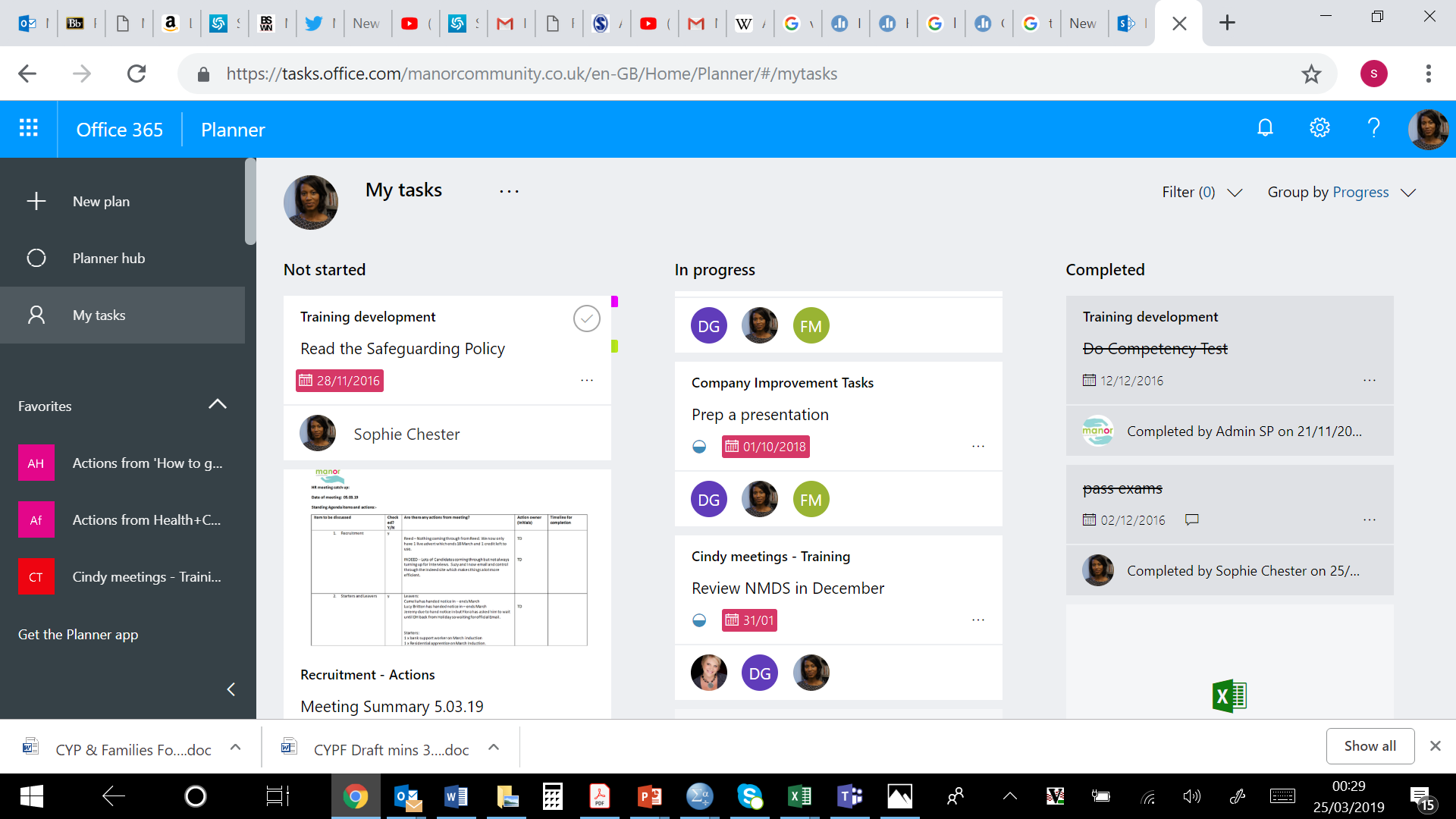 Accolades
The Challenges
Time to plan
The time it takes to implement changes
Finding the right people in the key positions
The shift in mindset 
Actually letting go – much easier to keep going what you’ve always done
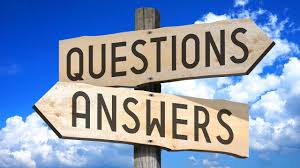